Experimental Neutrino Physics:
Review and Summary
Jonathan Link
Center for Neutrino Physics, Virginia Tech
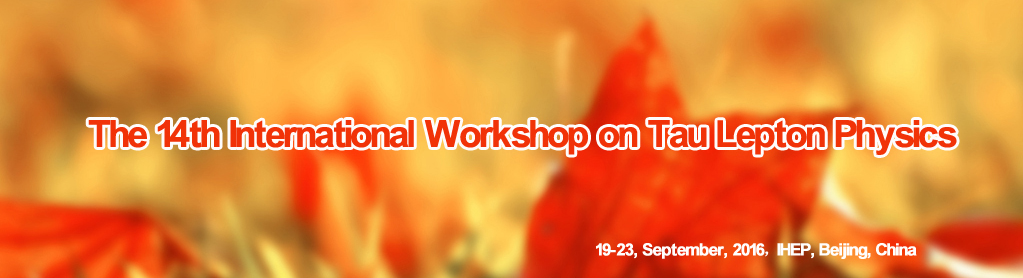 Neutrino Talks at This Conferece
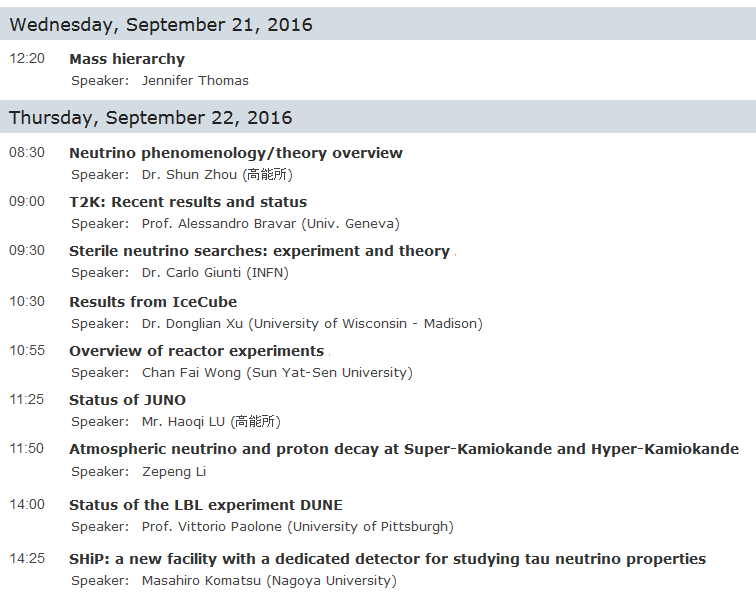 Jonathan Link
A Brief History of Neutrinos
2012: Daya Bay Reactor Experiment measures the last unknown neutrino mixing angle, θ13.
2002:  SNO solves solar neutrino puzzle.
1998: The Super-K experiment discovers neutrino oscillations, proving that neutrino have mass.
1993: LSND observed hint of short-baseline oscillations leading to speculation on the existence of sterile neutrinos.
1987: Kamiokande observes neutrinos observed from Supernova 87A.
1962: Lederman, Schwartz and Steinberger discover that there are at least two types of neutrino.
1968: Ray Davis observes neutrinos from the Sun.
2000: DONuT Experiment at Fermilab discovers the third neutrino (ντ)
1956: Reines and Cowan discover the neutrino at the Savannah River Nuclear Reactor.
2013: T2K observes νμ→νe
1934: Enrico Fermi Develops a theory of β-decay based on the neutrino.
time
1930: Wolfgang Pauli proposes the neutrino to preserve energy conservation in β-decay.
Open Questions in Neutrino Physics
Types of Neutrino Experiments
Neutrino mass hierarchy
Neutrino mass hierarchy
Neutrino Oscillations



Neutrinoless Double Beta Decay



Direct Mass Measurements

Neutrino Telescopes

Cross Sections
Neutrino mass hierarchy: normal or inverted?
Is there CP violation in neutrino mixing?
Are neutrinos their own antiparticle? (Dirac vs. Majorana)
How many neutrinos are there? (Sterile neutrinos?)
What is the absolute neutrino mass scale?
Astrophysical neutrinos?
CP violation
Dirac vs. Majorana
Sterile neutrinos
Absolute neutrino mass
Absolute neutrino mass
Astrophysical neutrinos
Jonathan Link
But Let’s Start With What We Already Know
There are three neutrino flavors:
νe
νμ
ντ
νe
νμ
ντ
LEP tells us that there are exactly three that couple to the Z boson
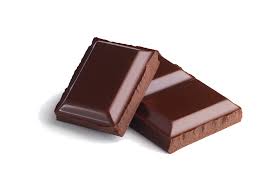 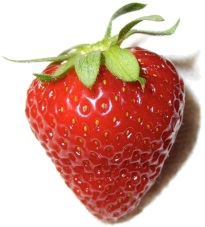 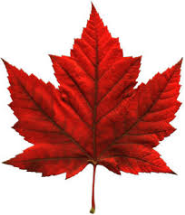 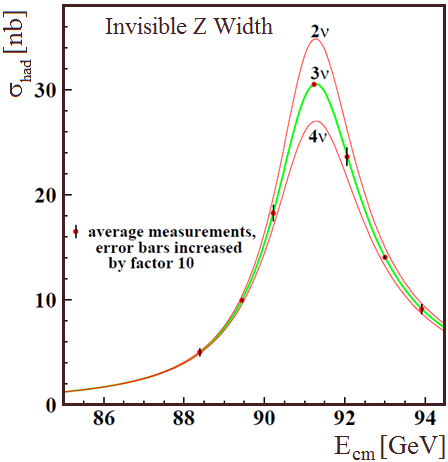 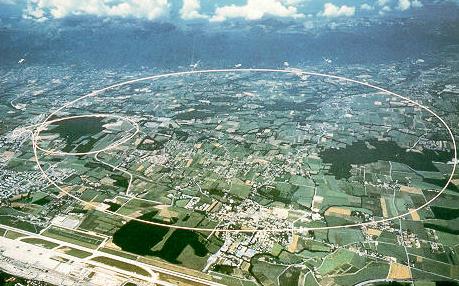 The LEP  Ring
Phys. Rept. 427, 257 (2006)
Jonathan Link
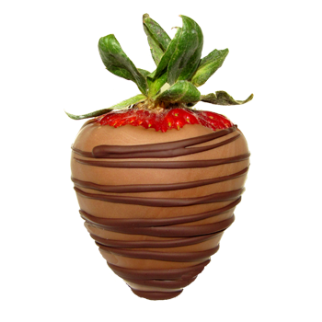 Neutrinos Have Mass and They Mix
Neutrino mixing is governed by the PMNS mixing matrix       which relates the mass eigenstates to the flavor eigenstates:
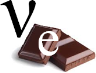 Flavor Eigenstates
Mass Eigenstates
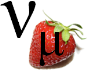 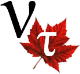 PMNS Mixing Matrix
In the simplest approximation, the probability that a neutrino, which started out as a να, is detected as a νβ is given by: 
					          
		   	  where  
* This two neutrino approximation gives a serviceable representation of the data that we have so far, but going forward it will no longer be a sufficient.
*
Jonathan Link
[Speaker Notes: Greatest Moment in Canadian Physics since Rutherford discovered transmutation of the elements (or was that chemistry)]
Atmospheric
Reactor
Solar
The Neutrino Mixing Matrix
The PMNS mixing matrix is constructed as the product of three independent rotations (a unitary matrix with three mixing angles and one phase)
Such that:
The three mixing angles have all been measured,
but the CP violating phase, δ, is still unknown.
Jonathan Link
The Neutrino Mass Scale and Hierarchies
Or
m2
m3
Inverted Hierarchy
Normal Hierarchy
m1
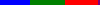 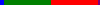 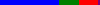 m2
m3
m1
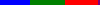 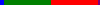 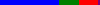 Jonathan Link
Neutrino Oscillation Data
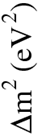 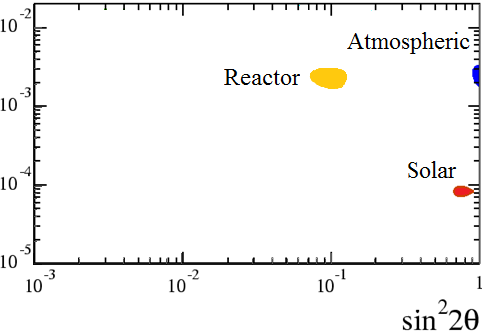 Long-baseline νμ→νe (Nova and T2K) requires the full 3 ν 
framework.
νμ→νx
νe→νx
νe→νx
Jonathan Link
Neutrino Oscillation Data
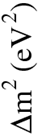 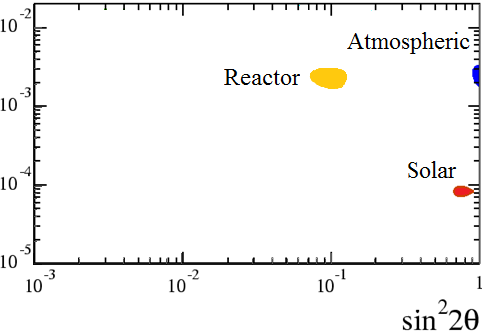 Long-baseline νμ→νe (Nova and T2K) requires the full 3 ν 
framework.
νμ→νx
νe→νx
νe→νx
Jonathan Link
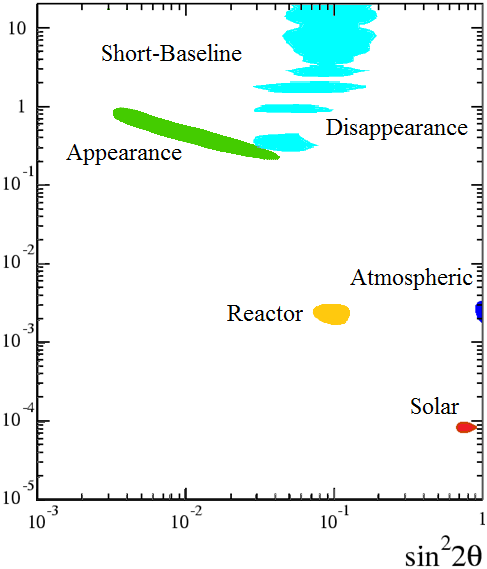 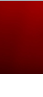 Neutrino Oscillation Data
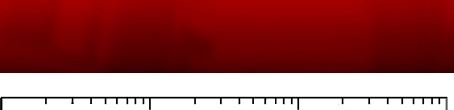 and Then Some…
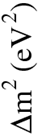 Long-baseline νμ→νe (Nova and T2K) requires the full 3 ν 
framework.
νs
νe→νx
νμ→νe
Sterile Neutrino
(Bacon Flavor)
confirmed
νμ→νx
νe→νx
νs
νe→νx
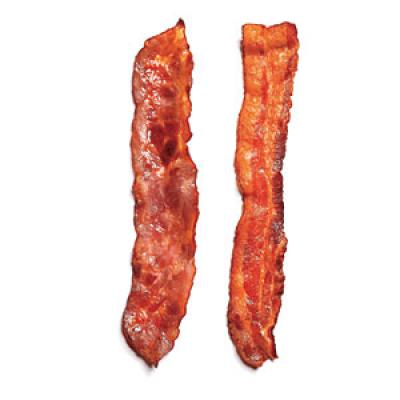 Jonathan Link
The Evidence for Sterile Neutrinos
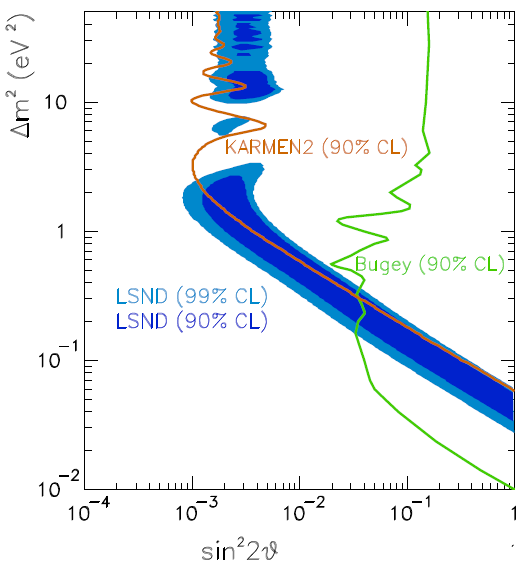 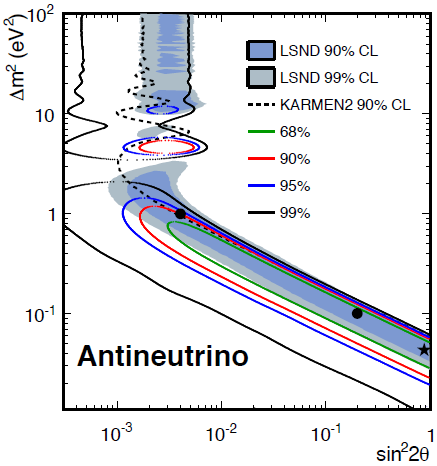 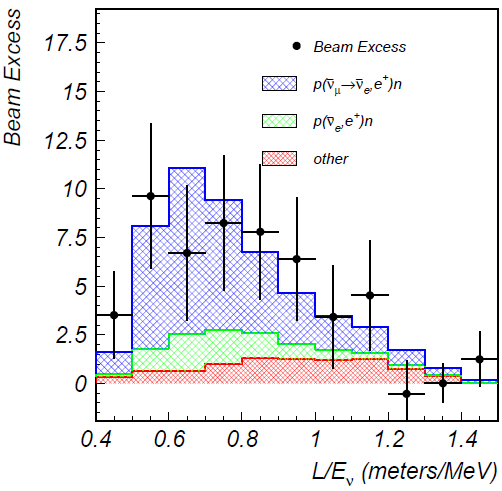 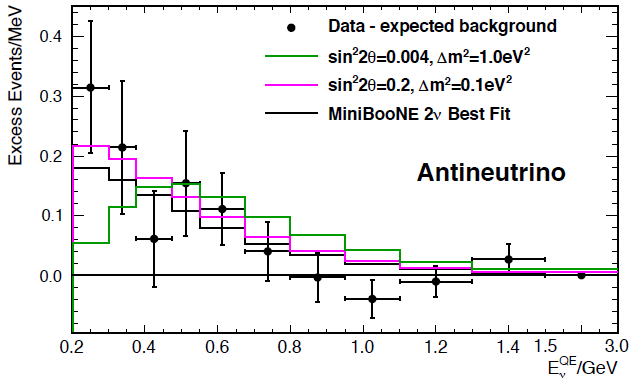 Event Excess: 
32.2 ± 9.4 ± 2.3
Event Excess: 78.4 ± 28.5
Aguilar-Arevalo et al., Phys.Rev.D64, 112007 (2001)
Aguilar-Arevalo et al., Phys.Rev.Lett. 110, 161801 (2013)
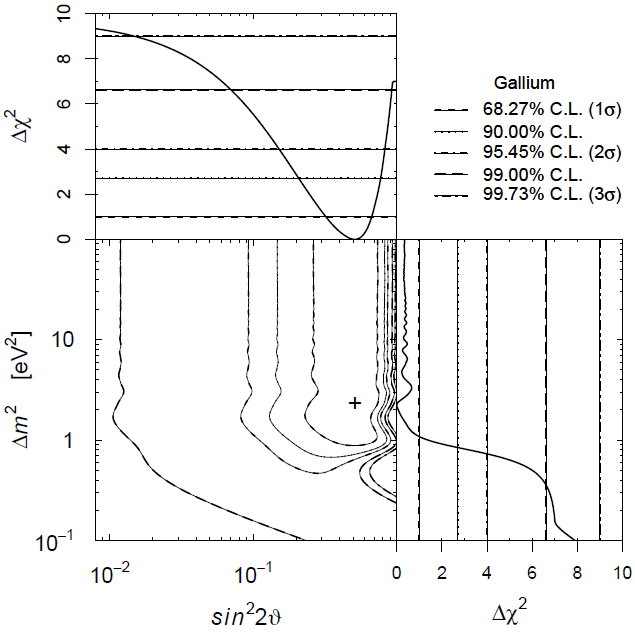 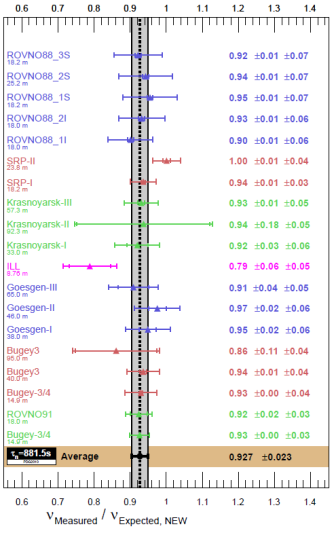 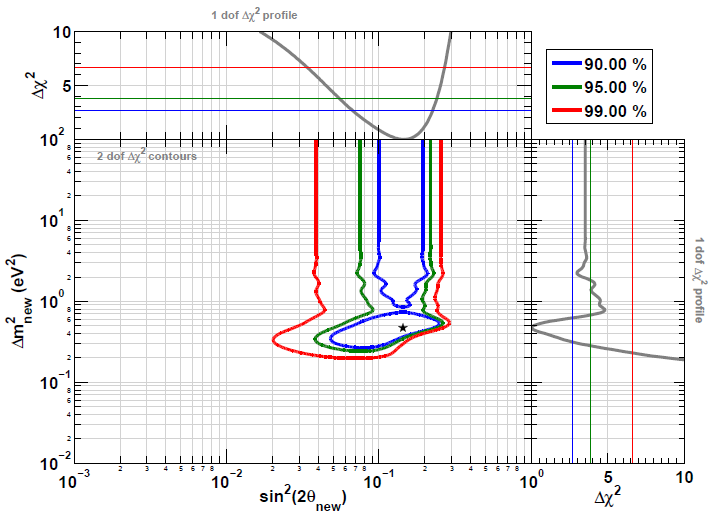 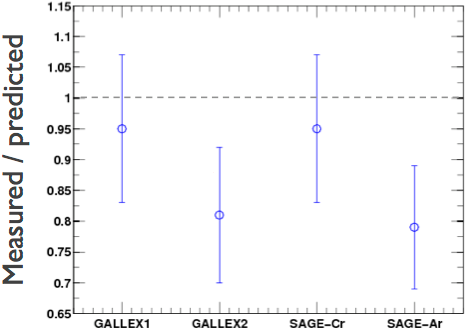 Giunti and Laveder, Phys.Rev.C83, 065504(2011)
Mention et al., Phys.Rev.D83 073006 (2011)
Jonathan Link
T2K Near Detector νe Disappearance
Although the T2K beam is predominantly a νμ  beam, the small νe component can be used in the near detector for a νe  disappearance search.
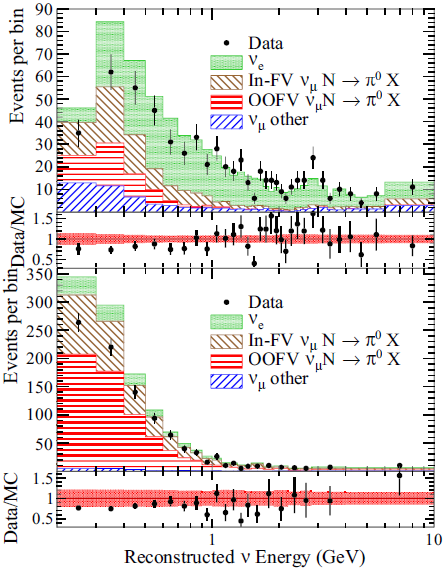 νe Selection
Phys.Rev. D91, 051102(R) (2015)
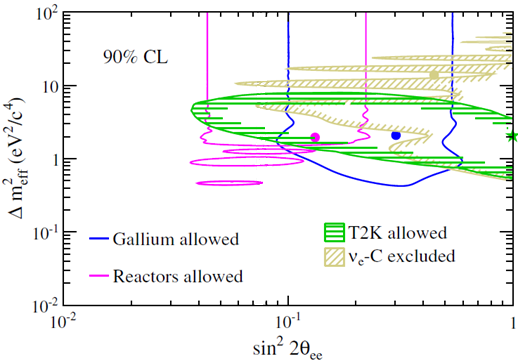 Control
Jonathan Link
Evidence Against the ~1 eV2 Sterile Neutrino
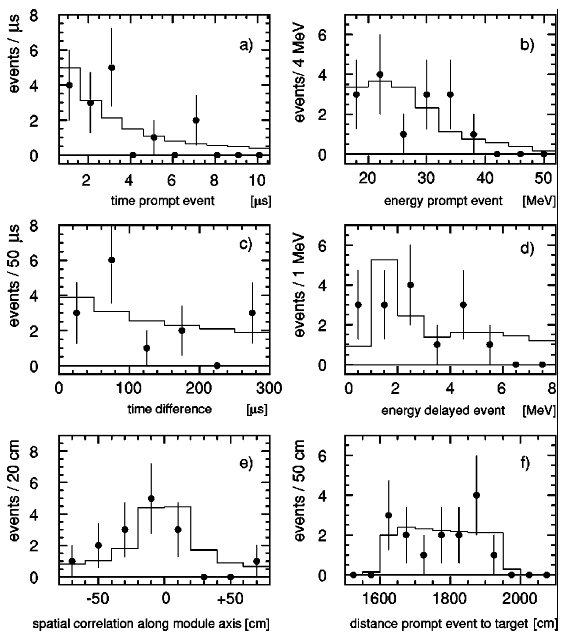 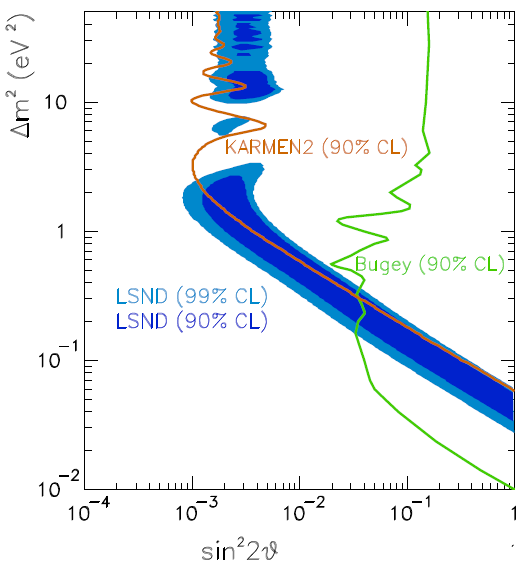 KARMEN (90% CL)
Armbruster et al., Phys.Rev.D65 112001 (2002)
MiniBooNE (νμ → νe  Appearance)
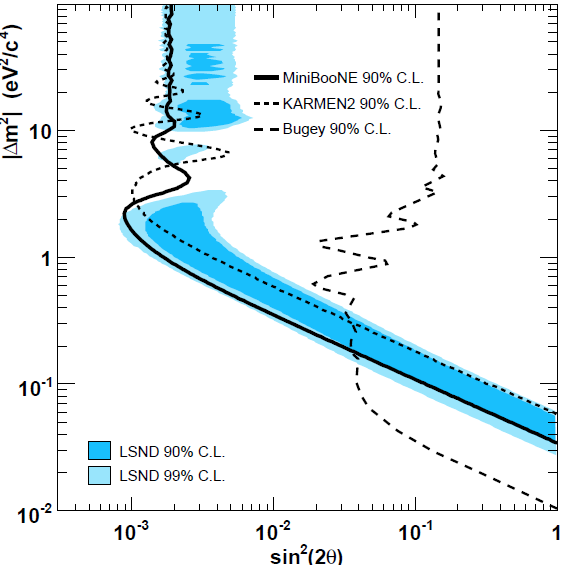 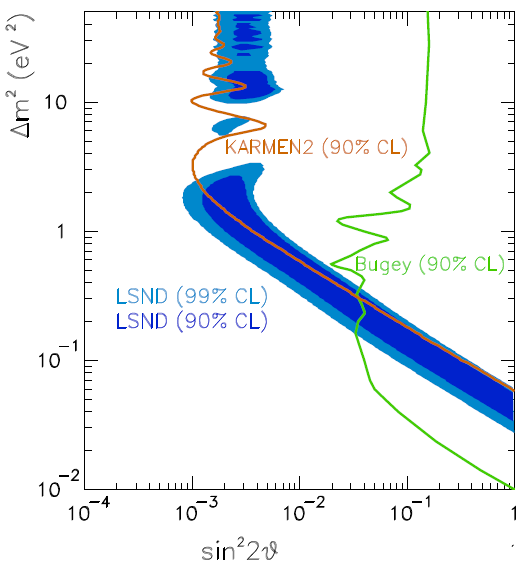 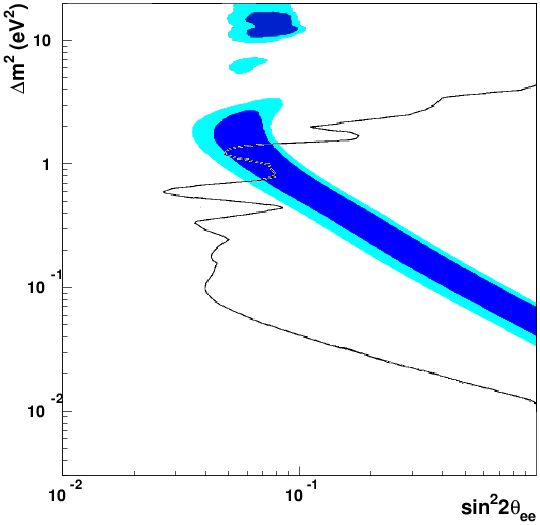 Phys.Rev.Lett. 98, 231801 (2007)
Achkar et al., Nucl.Phys.B434, 503 (1995)
Jonathan Link
m4
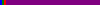 Uμ42
Uτ42
Us42
Ue42
Dm432
m3
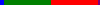 Dm322
m2
Solar
Dm212
Pee = Pes + Peμ + Peτ
Pee ≈ Pes
m1
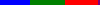 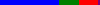 Relating Appearance and Disappearance Probabilities
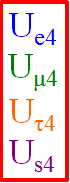 With a single sterile neutrino we get a 4×4 PMNS mixing matrix and 3 independent Δm2s.
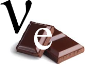 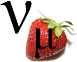 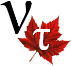 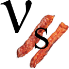 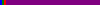 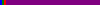 +         +         +          = 1   (PMNS Unitarty)
The appearance probability (νμ →νe  ):
Sterile
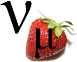 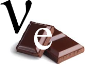 Pμe =
sin2(1.27Δm432L/E)
sin22θ
4Ue42 Uμ42
The νe  disappearance probability:
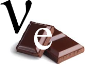 = 4Ue42 Us42 sin2(1.27Δm432L/E)
Atmospheric
The νμ  disappearance probability:
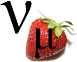 Pμμ ≈ 4Uμ42 Us42 sin2(1.27Δm432L/E)
Jonathan Link
[Speaker Notes: Because P(mu, e) depends on  both U(e,4) and U(mu,4), you can have nu_e disappearance without nu_e appearance, but you can’t have nu_e appearance without nu_mu disappearance.]
Appearance vs. Disappearance
If disappearances are small, appearance must be very small.
νe Disappearance                            νμ→νe Appearance                           νμ Disappearance
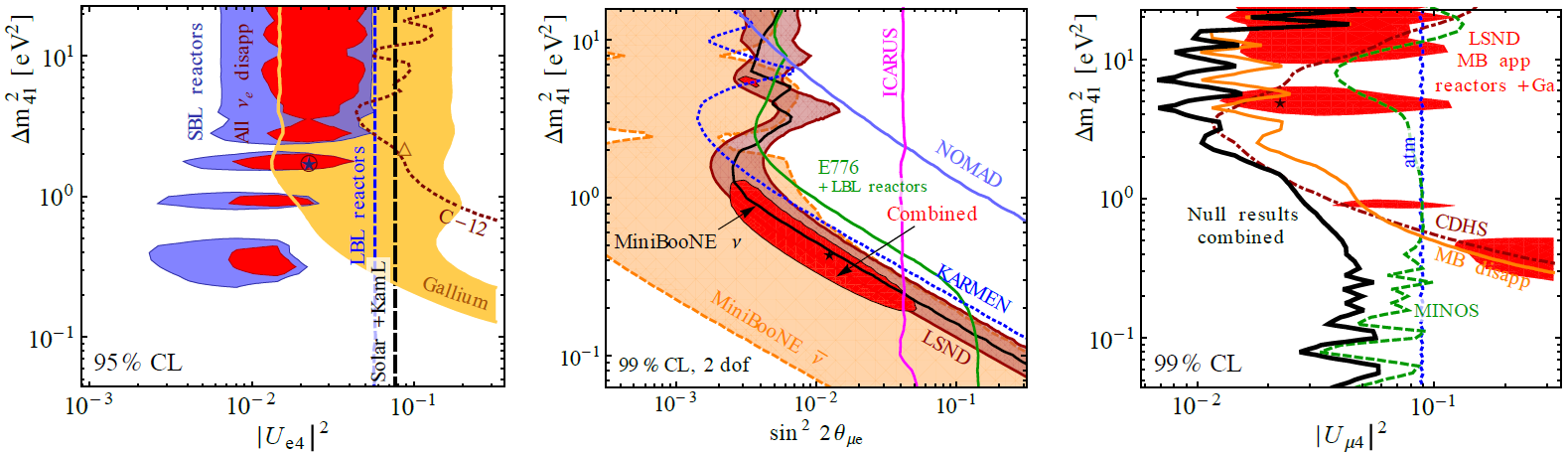 Kopp et al. JHEP 1305, 050 (2013)
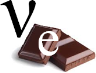 Thus        disappearance is the more compelling search target.
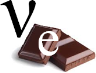 Jonathan Link
Reactor Experiments: 
Short baselines (5 to 20 m) 
High backgrounds requires new detector technologies
Significant (and costly) shielding may be required
The source is free and renewable
There are many proposed and active projects around the world
Radioactive Source Experiments:
Even shorter baselines (1 to 5 m)
Typically leverages detectors built for other applications 
Very low backgrounds are required and available
There are a few ideas and one approved experiment
Jonathan Link
Requirement for Disappearance Experiments
“It don’t mean a thing if it ain’t got that swing”
–American jazz great Duke Ellington
Definition:
oscillometry, n.,  The observation and measurement of oscillations.









In disappearance experiments the existence of sterile neutrinos can only be convincingly established through oscillometry.
Possible oscillations in a short-baseline reactor experiment
Daya Bay, Phys.Rev.Lett. 115,111802 (2015)
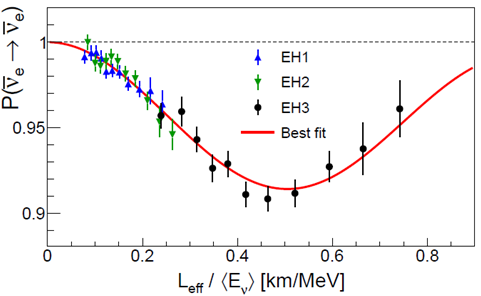 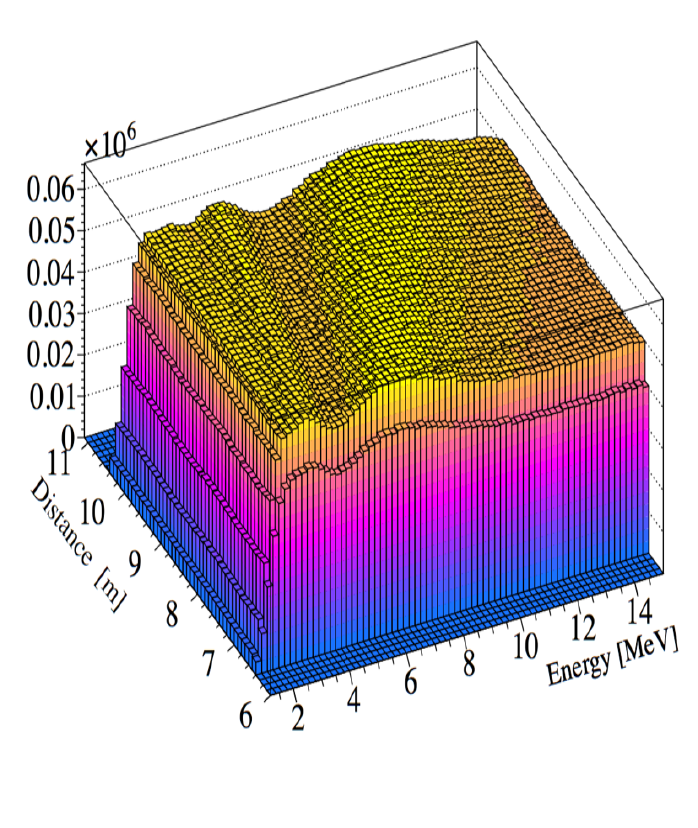 Jonathan Link
Reactor Experiments: 
Short baselines (5 to 20 m) 
High backgrounds requires new detector technologies
Significant (and costly) shielding may be required
The source is free and renewable
There are many proposed and active projects around the world
Radioactive Source Experiments:
Even shorter baselines (1 to 5 m)
Typically leverages detectors built for other applications 
Very low backgrounds are required and available
There are a few ideas and one approved experiment
Source decays away and is expensive to replace
Jonathan Link
Source Experiment: SOX
At the typical sterile Δm2, multiple oscillation wavelengths may be observed inside the detector.
JHEP 1308, 038 (2013)
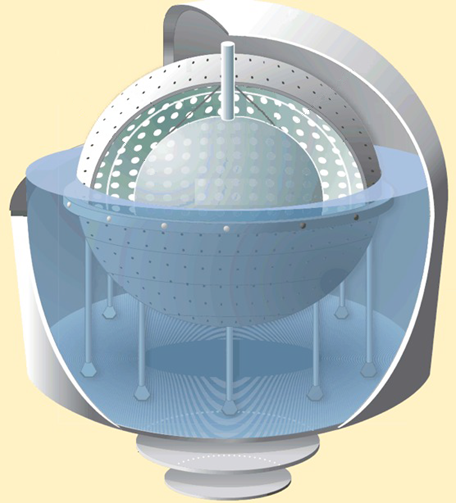 51Cr Source
144Ce Source
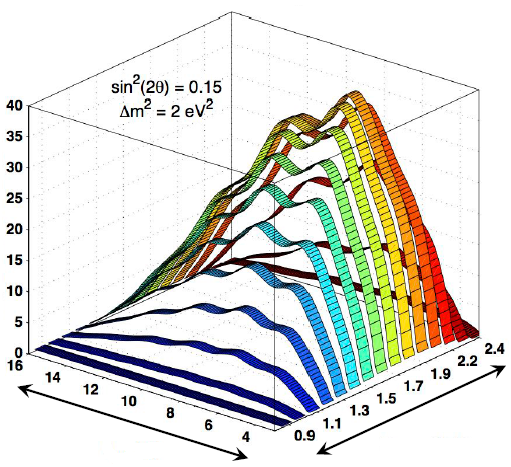 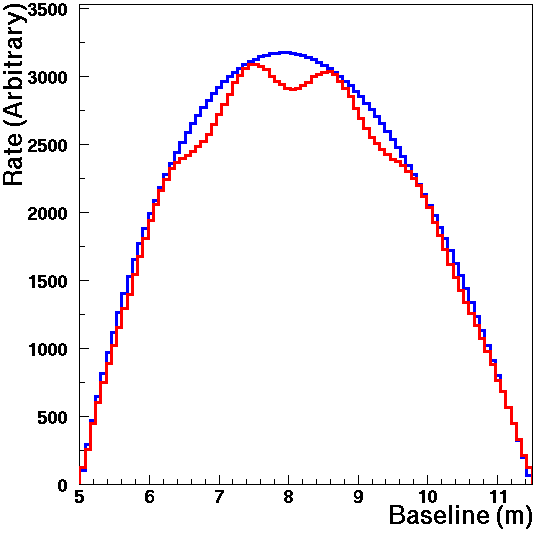 sin22θee = 0.12  Δm2 = 1.5 eV2
8.25 m
Evis/rec(MeV)
Lrec(m)
Source
Jonathan Link
Source Experiment: SOX
JHEP 1308, 038 (2013)
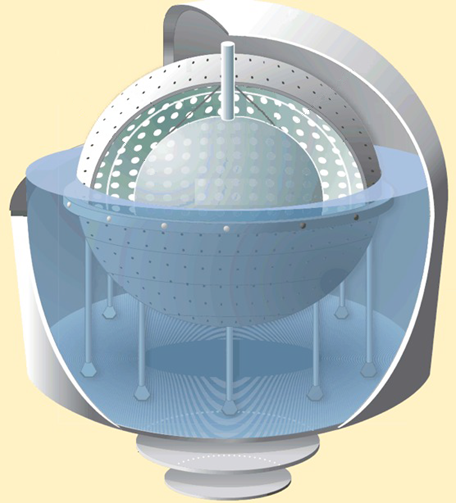 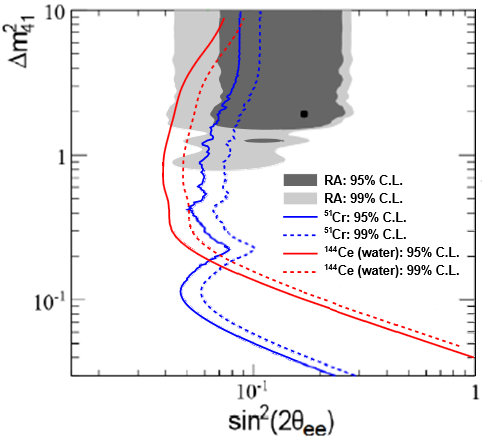 144Ce-144Pr Decay
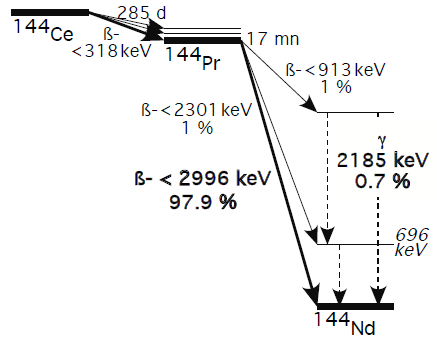 8.25 m
Source
Jonathan Link
Source Experiment: SOX
JHEP 1308, 038 (2013)
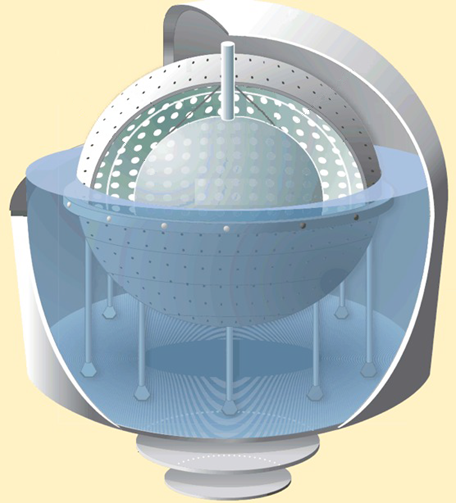 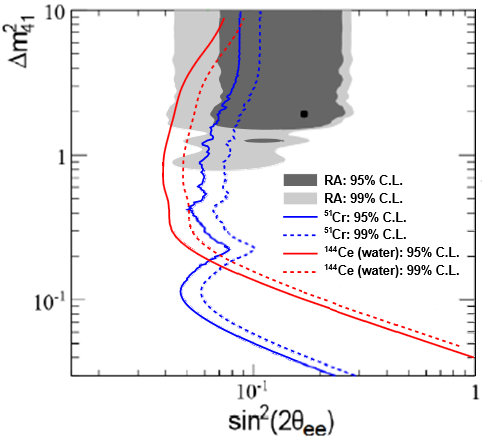 51Cr Decay
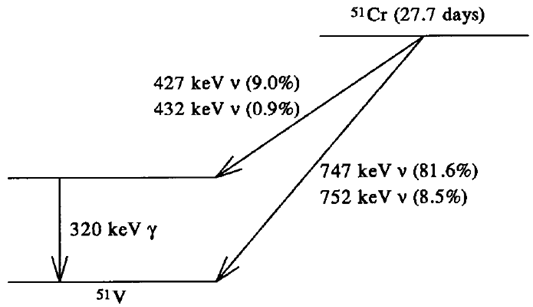 8.25 m
Source
Jonathan Link
Keys to a Short-Baseline Reactor Experiment
Sensitivity to the higher Δm2 range (2 eV2 and above) requires a compact reactor core and good energy resolution.
Detectors must be located on the surface, where random coincidence backgrounds are the most significant challenge. 
Random coincident backgrounds can be reduced by:
Reducing background rates (shielding)
Improving signal pattern recognition, 
	(high purity and high efficiency neutron tag), and 
Tightening temporal and spatial coincidence criteria
Jonathan Link
The CHANDLER* Reactor Detector
* Carbon Hydrogen Anti-Neutrino Detector with a Lithium Enhanced Raghavan-optical-lattice
Neutron   
   Capture
Positron (e+)
e+
Detected Light
p
n
Wavelength Shifting Plastic Scintillator
6Li
Time
4He
6LiF:ZnS(Ag) Sheet for neutron detection
3H
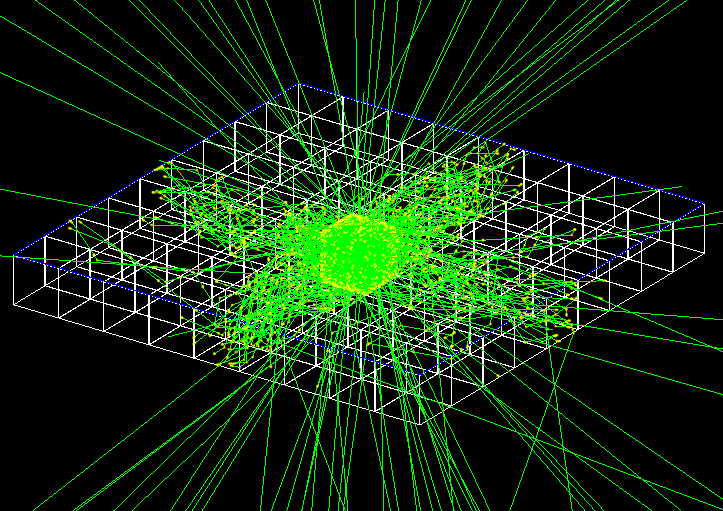 Cubes are arrayed 
in a lattice, with thin 
neutron detection sheets 
between each cube plane  
The light is transported by total-internal-reflection
10 ns
~50 μs
200 ns
62 mm Cubes
Photon Ray Tracing in GEANT4
Jonathan Link
The CHANDLER Program
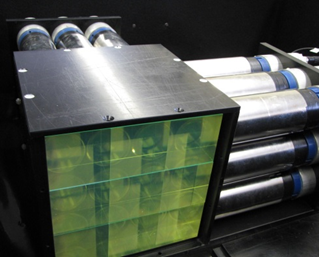 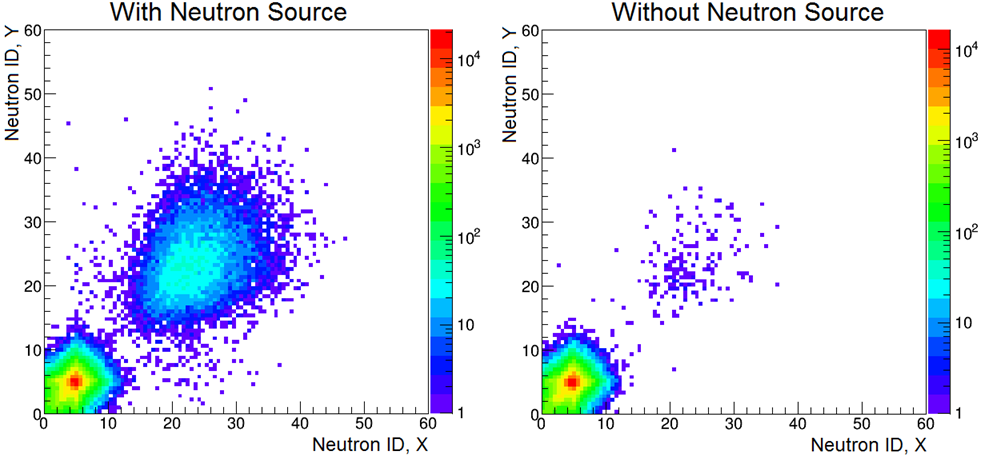 MicroCHANDLER is a 3×3×3 prototype which we are using to test our full electronics chain, develop the data acquisition system, study neutron capture identification and measure background rates.
MiniCHANDLER is an systems test (8×8×5) which is currently under construction, and will be deployed at a commercial nuclear power plant.  


Full CHANDLER, a ton-scale detector with 16×16×16 cubes, could help to resolve the reactor anomaly when installed at a compact research reactor such as the BR2 reactor in Belgium.
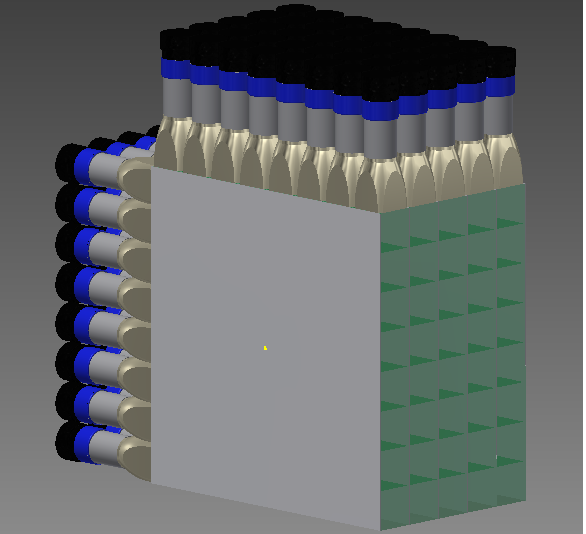 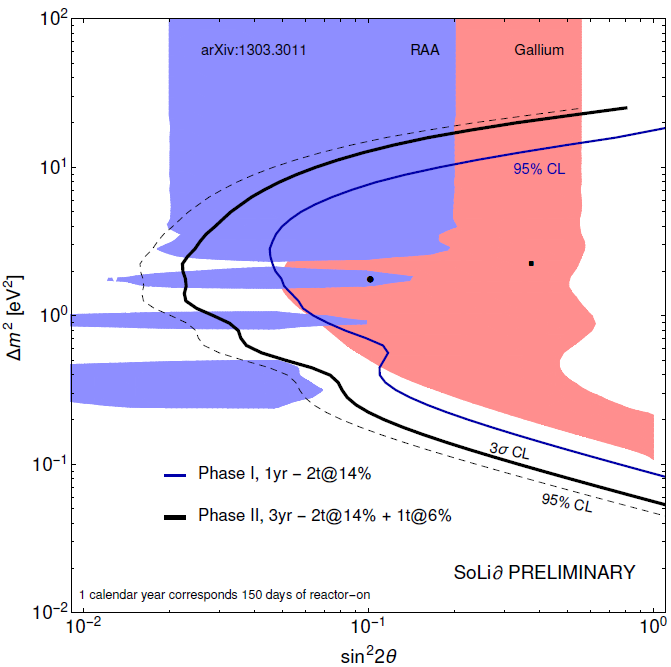 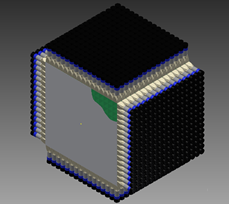 Jonathan Link
Neutrinoless Double Beta Decay
0ν Double Beta Decay
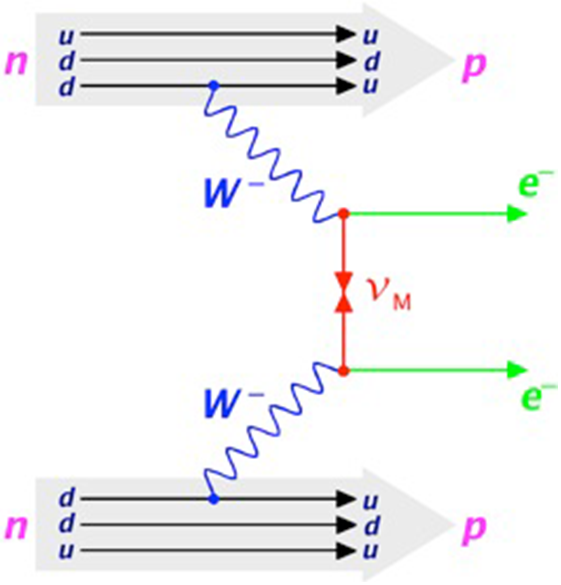 2ν Double Beta Decay
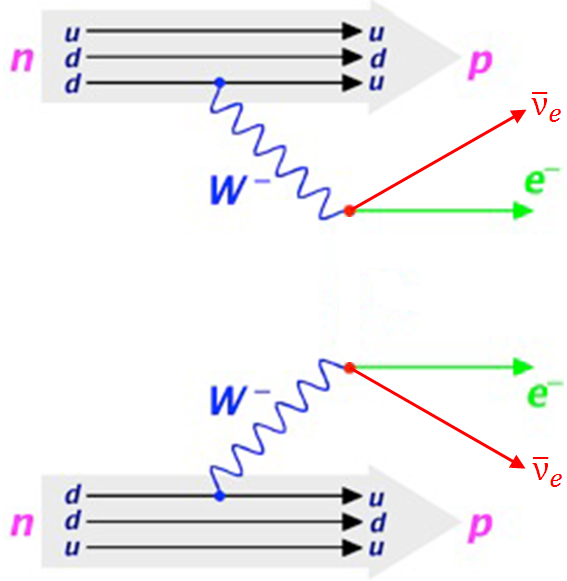 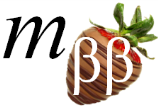 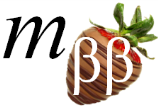 Jonathan Link
Nuclear Matrix Elements Calculations
There is a large uncertainty in the calculation of the nuclear matrix element.
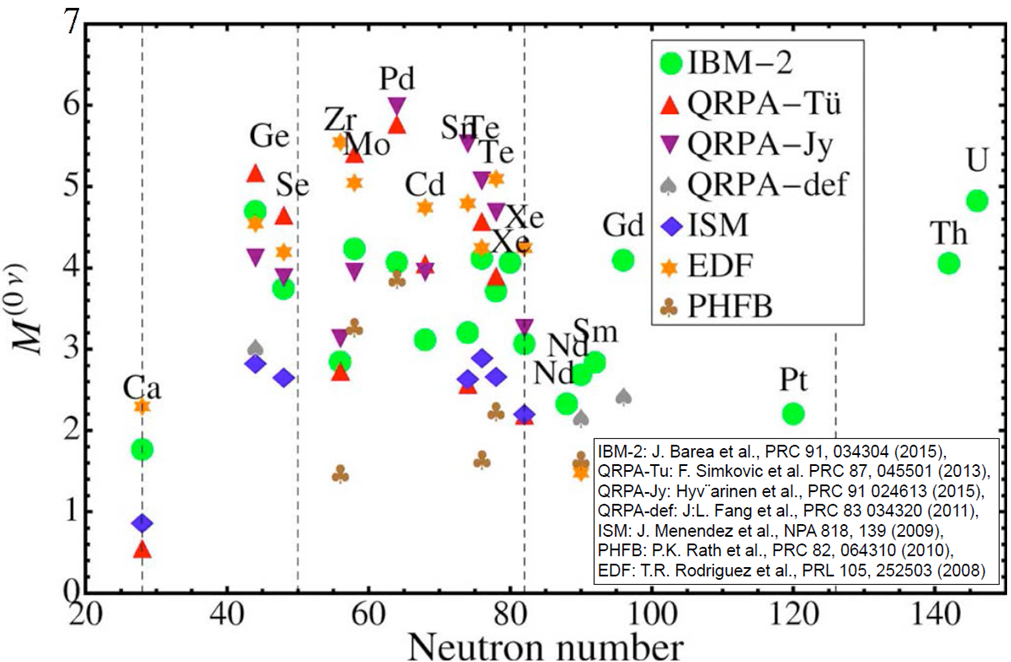 Jonathan Link
Sensitivity as a Function of Neutrino Mass
Majorana Phases
If the lightest neutrino mass is just below current limits we may see 0ν2β in the next few years.
If the mass hierarchy is inverted, the currently conceived experimental program  will eventually  tell us if neutrinos are Majorana of Dirac.
But if the hierarchy is normal…
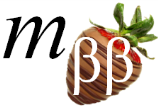 Quasi-degenerate
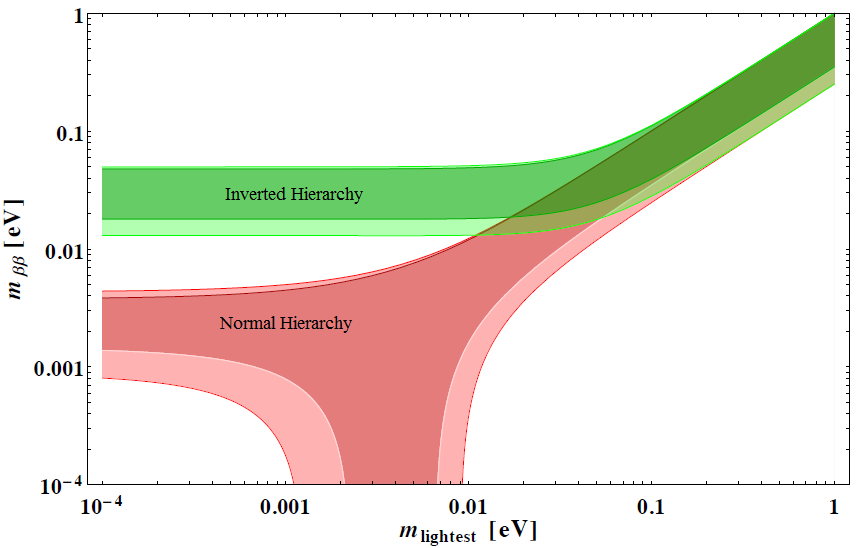 Possibility of permanent ignorance
Phys.Rev. D78, 033010 (2008)
Jonathan Link
Neutrinoless Double Beta Decay Experiments
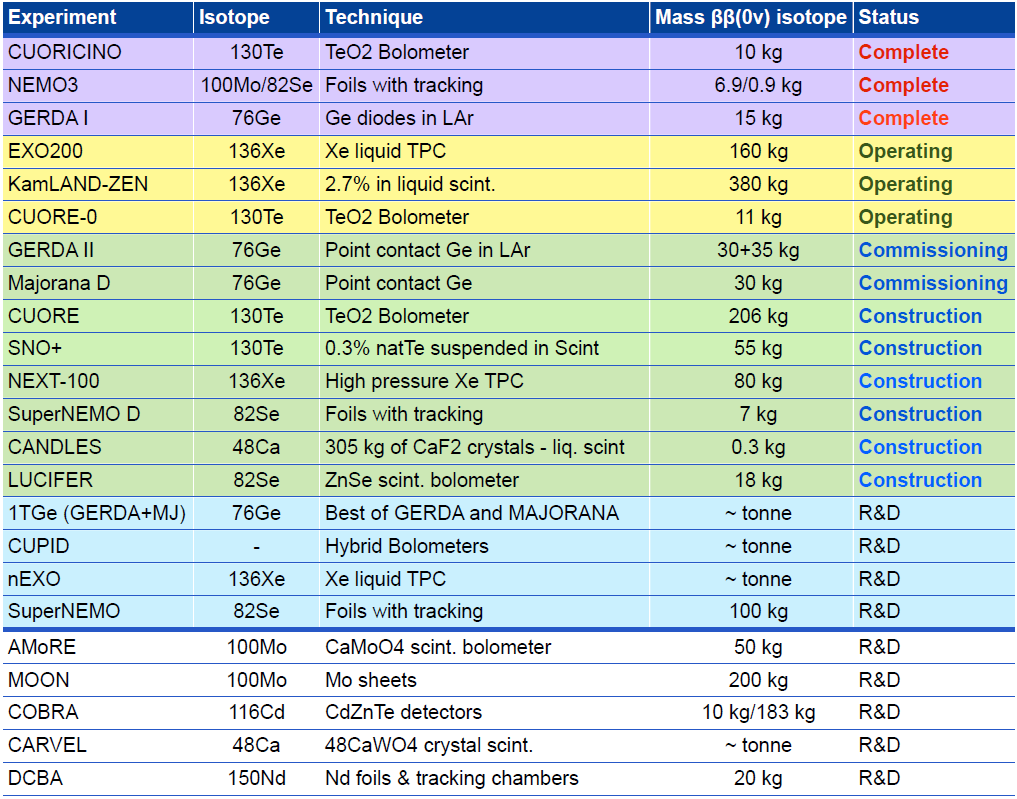 From Oliviero Cremonesi, TAUP 2015
Direct Mass Measurements
Precision measurement of the beta-decay endpoint would show modifications due to non-zero effective neutrino mass.








The current state-of-the-art uses a massive magnetic spectrometer and filter which selects only the electrons closest to the endpoint.
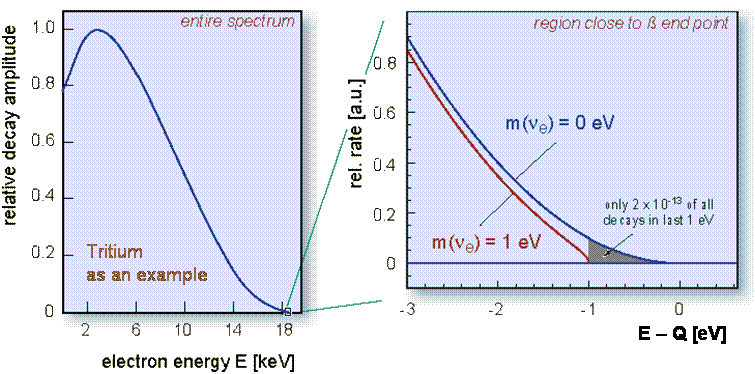 Jonathan Link
Direct Mass Measurements
The Project 8 concept is to measure the frequency of the cyclotron radiation from individual beta decay electrons






The observed frequency shows continuous energy loss from radiation and jumps in energy from scattering.  The initial energy of the beta can be read off from the earliest time.
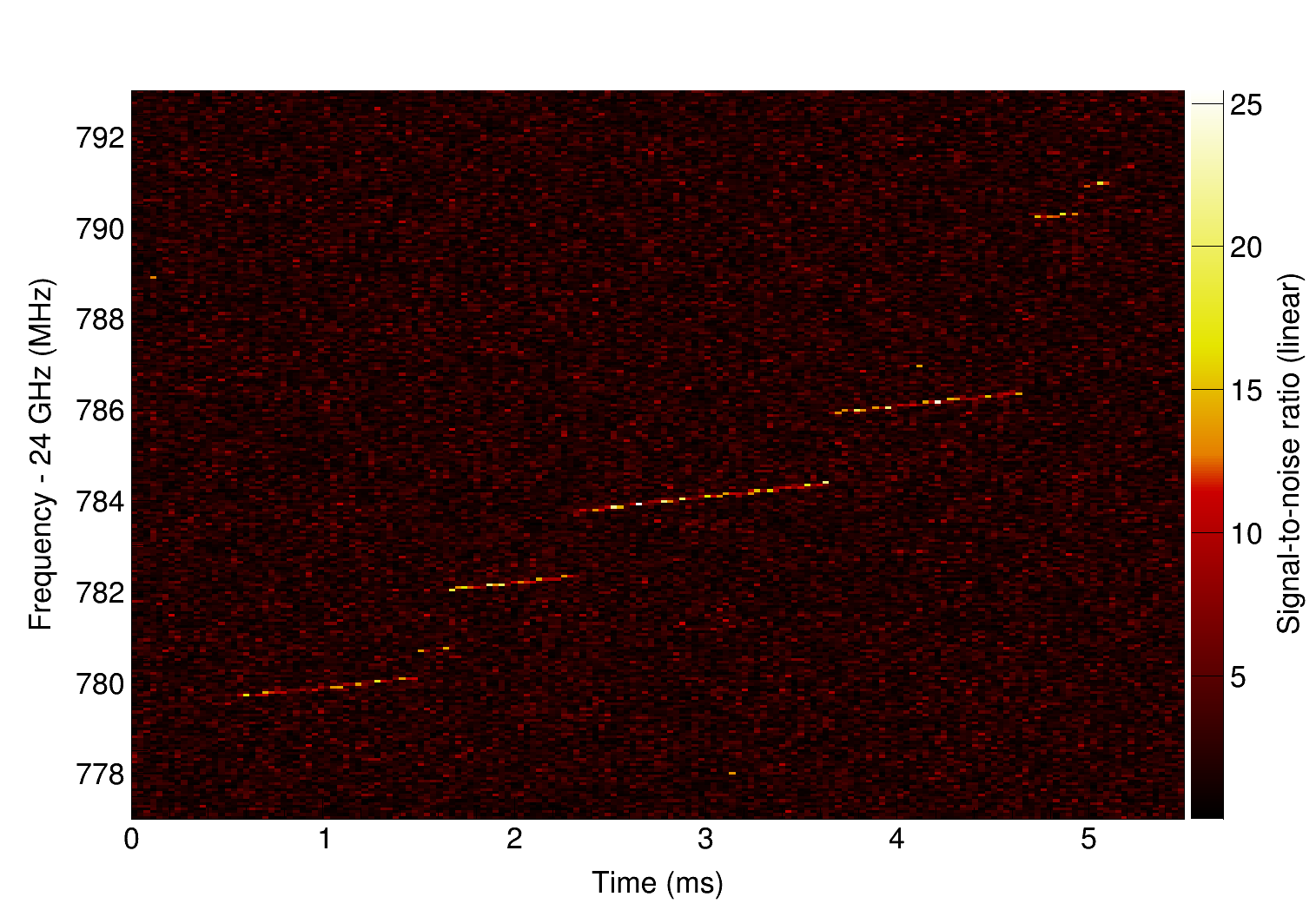 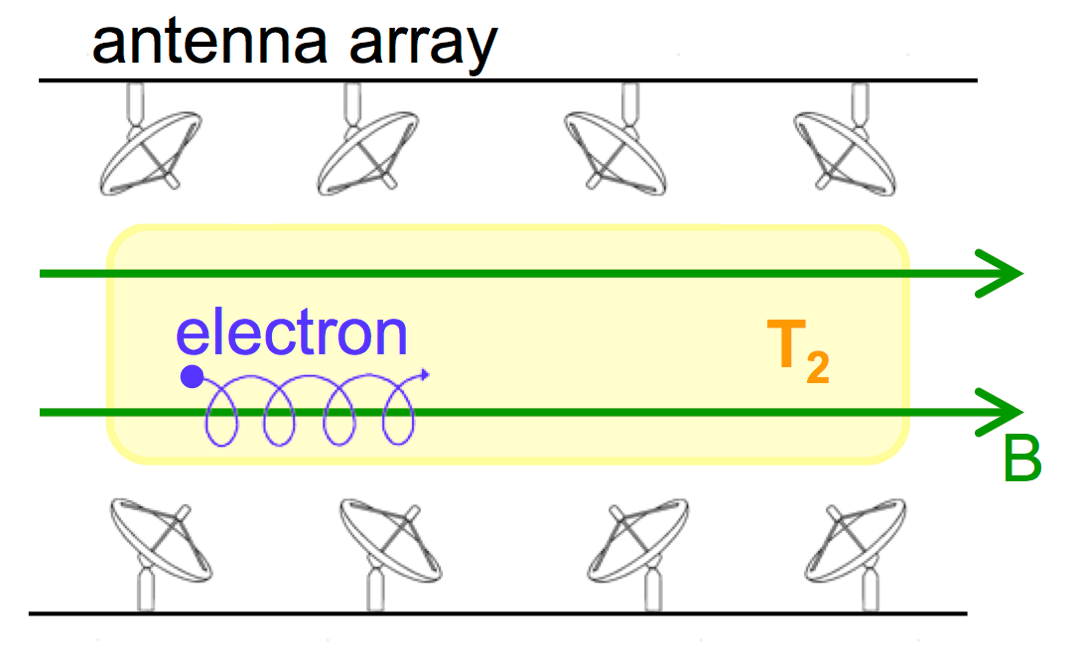 Jonathan Link
A Brief History of Neutrinos
2012: Daya Bay Reactor Experiment measures the last unknown neutrino mixing angle, θ13.
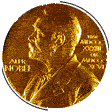 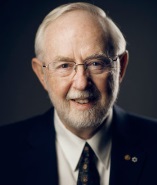 2002:  SNO solves solar neutrino puzzle.
2015
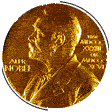 McDonald
1998: The Super-K experiment discovers neutrino oscillations, proving that neutrino have mass.
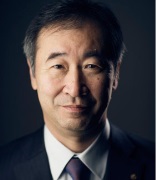 2015
Kajita
1993: LSND observed hint of short-baseline oscillations leading to speculation on the existence of sterile neutrinos.
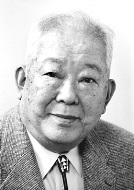 1987: Kamiokande observes neutrinos observed from Supernova 87A.
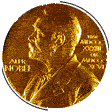 Koshiba
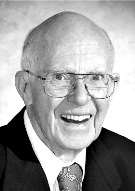 2002
1962: Lederman, Schwartz and Steinberger discover that there are at least two types of neutrino.
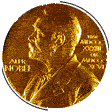 1968: Ray Davis observes neutrinos from the Sun.
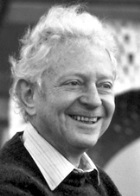 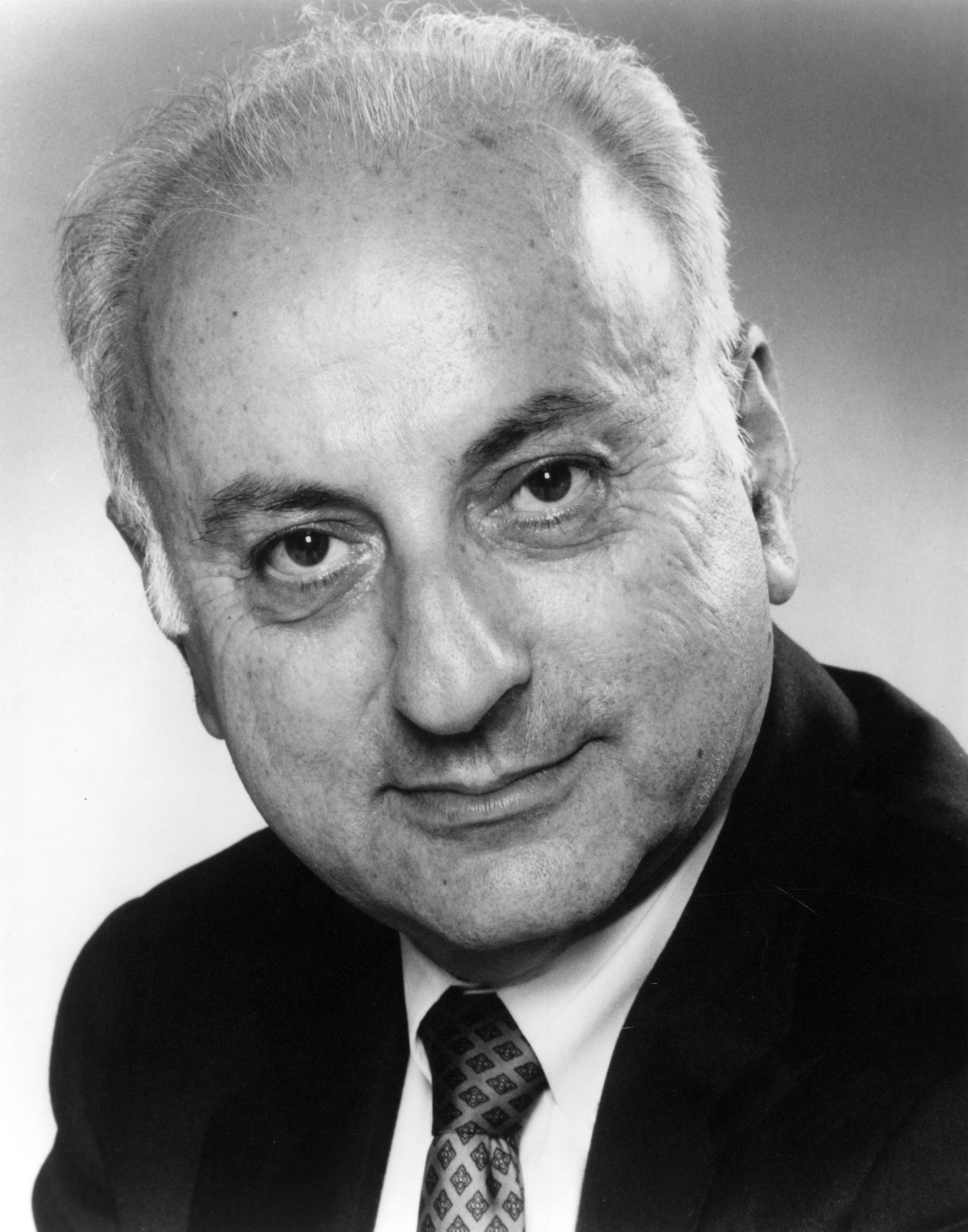 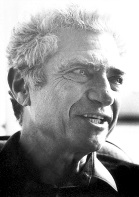 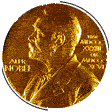 2002
Ray Davis
1988
2000: DONuT Experiment at Fermilab discovers the third neutrino (ντ)
Schwartz
Steinberger
Lederman
1956: Reines and Cowan discover the neutrino at the Savannah River Nuclear Reactor.
2013: T2K observes νμ→νe
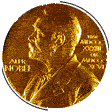 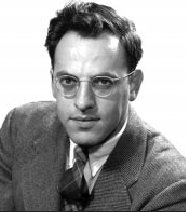 1995
Fred Reines
1934: Enrico Fermi Develops a theory of β-decay based on the neutrino.
time
1930: Wolfgang Pauli proposes the neutrino to preserve energy conservation in β-decay.
Where’s the Next Nobel Prize Coming From?
Sterile Neutrinos
Direct Mass Measurement
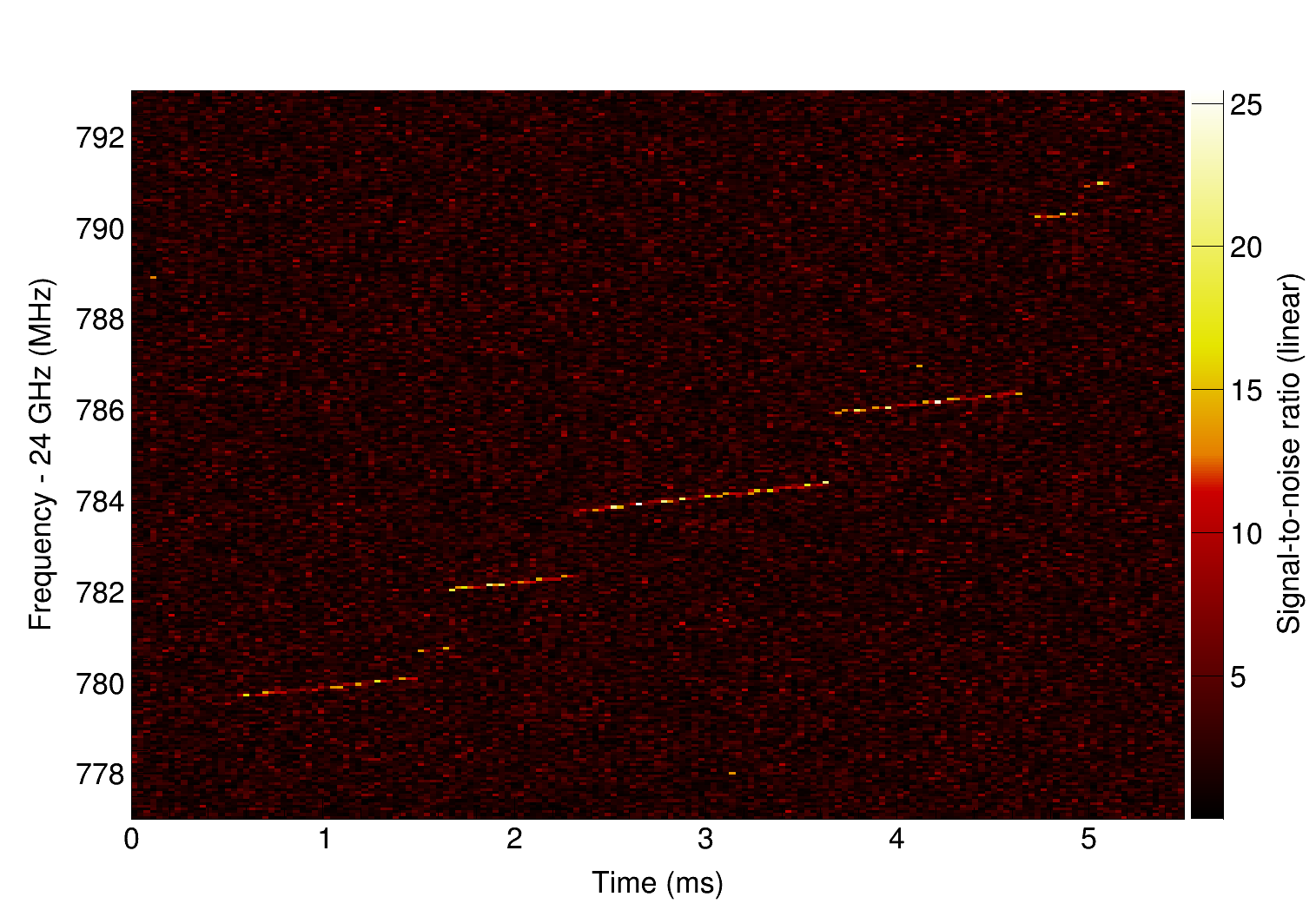 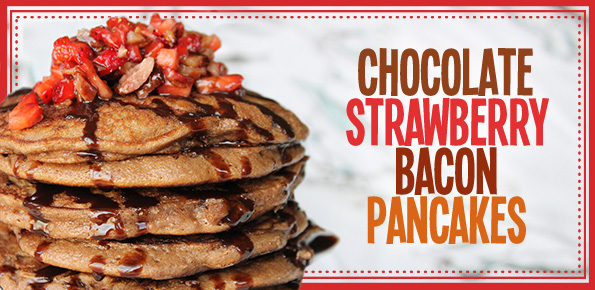 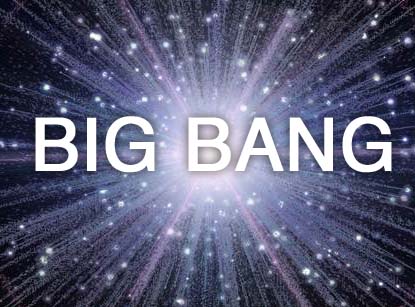 Neutrinoless Double Beta Decay
Extreme Neutrino Astronomy
Cosmic Neutrino Background (CνB)
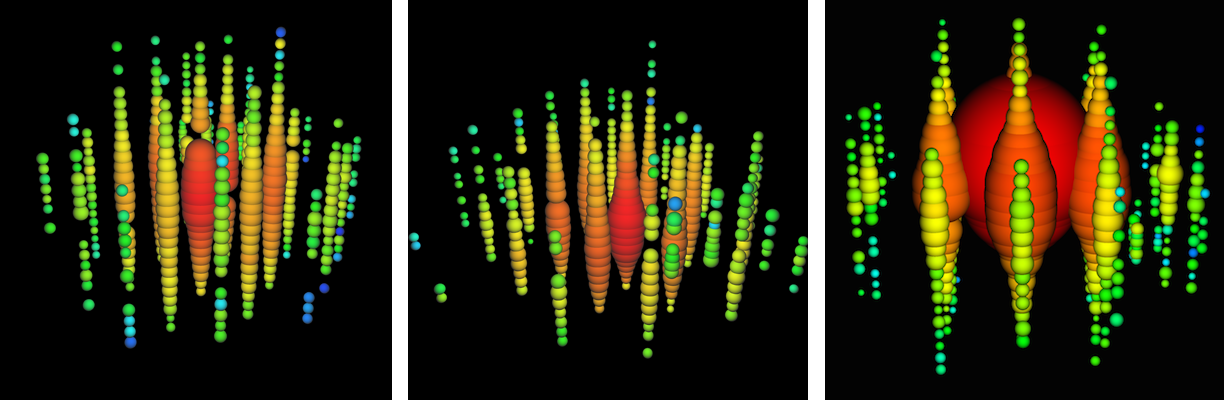 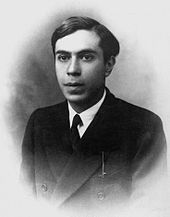 Jonathan Link
Jonathan Link
Jonathan Link
The Nuances of νμ→νe Appearance
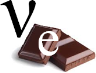 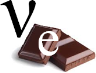 Atmospheric
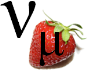 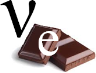 Solar
CP Violating
Interference Terms
Jonathan Link
Impact of CP Phase on the Parameters
With a measured appearance rate in a long-baseline experiment, the value of sin22θ13 is dependent on the CP phase, δ…
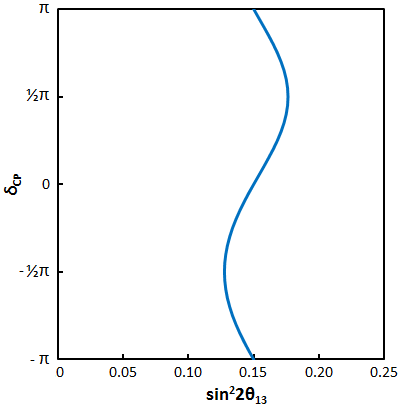 ±15%
Jonathan Link
The Nuances of νμ→νe Appearance
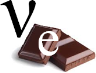 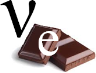 Atmospheric
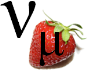 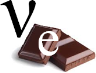 Solar
CP Violating
Interference Terms
Jonathan Link
Impact of CP Phase on the Parameters
With a measured appearance rate in a long-baseline experiment, the value of sin22θ13 is dependent on the CP phase, δ…
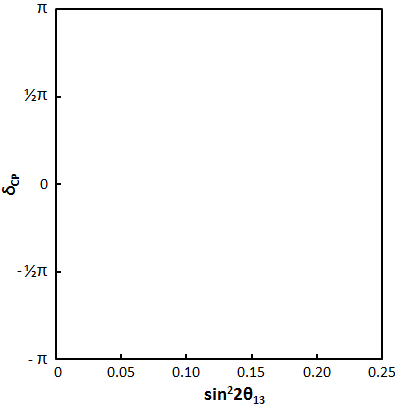 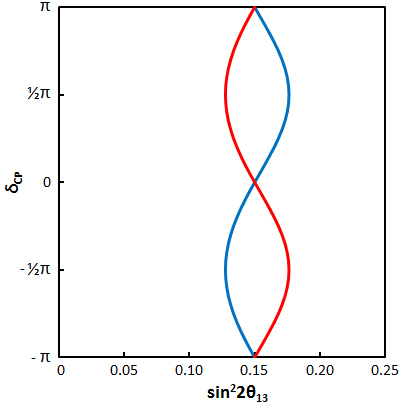 Jonathan Link
Impact of CP Phase on the Parameters
With a measured appearance rate in a long-baseline experiment, the value of sin22θ13 is dependent on the CP phase, δ…
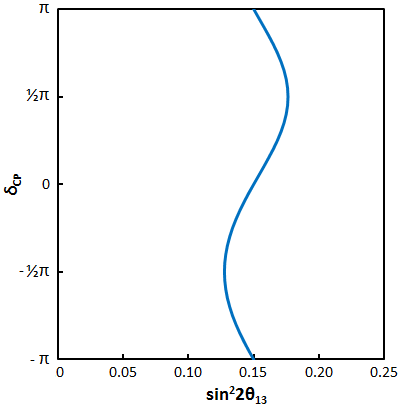 Reactor Measurement of sin22θ13
Jonathan Link
The Nuances of νμ→νe Appearance
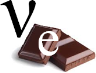 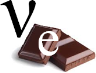 Atmospheric
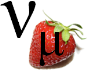 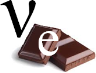 Solar
CP Violating
Interference Terms
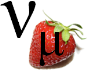 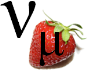 Jonathan Link
The θ23 Octant
When sin22θ23 is near maximal, a small uncertainty in sin22θ23 translate into a larger uncertainty in sin2θ23.
σ
σ
1
sin22θ23
sin22θ23
sin2θ23
sin2  function
sin2θ23
σ2θ
σθ
0
θ
45º
θ
2θ
90º
2θ
Jonathan Link
Impact of the θ23 Octant
With a measured appearance rate in a long-baseline experiment, the value of sin22θ13 is dependent on δ and the octant of  θ23…
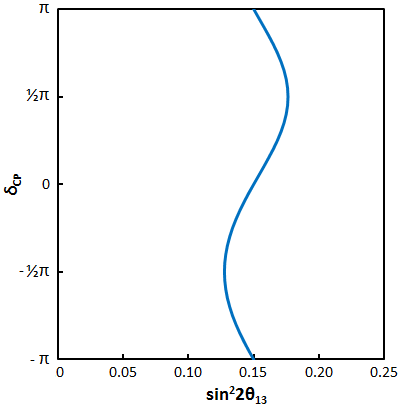 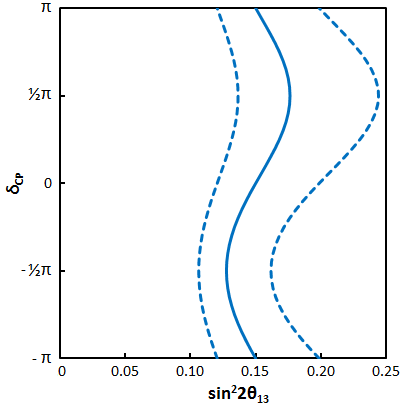 Reactor Measurement of sin22θ13
Jonathan Link
Matter Effects and Mass Hierarchy
The forward scattering of neutrinos on electrons in matter adds to the effective mass of the neutrino and therefore impacts the oscillation.







With the electron densities in the Earth, these effects are larger for higher energy neutrinos over longer baselines.
JHEP 0110, 001 (2001)
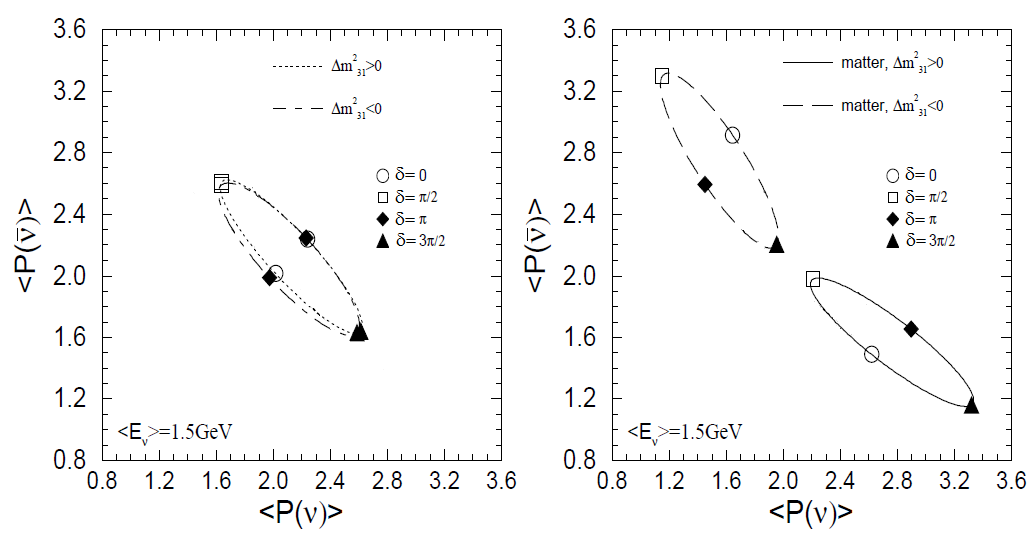 Inverted
Normal
Jonathan Link
Direct Measurements of the Mass Hierarchy
Phys.Rev. D 78, 071302(R) (2008)
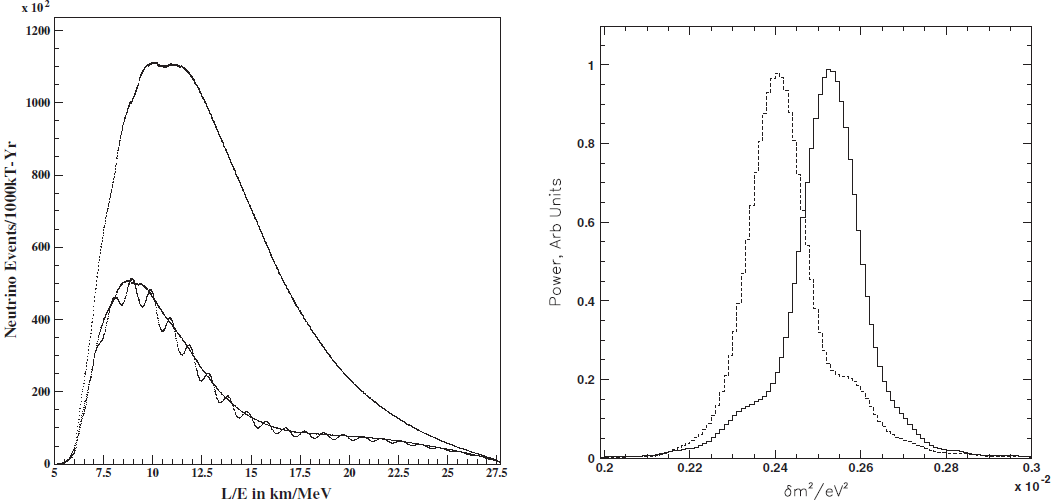 Fourier Power Spectrum
Reactor Neutrino IBD Spectrum
Normal
Inverted
With 
Oscillations 
at 50 km baseline
See JUNO talk by Yueken Heng
Jonathan Link
νe Appearance & Fermilab Short-Baseline
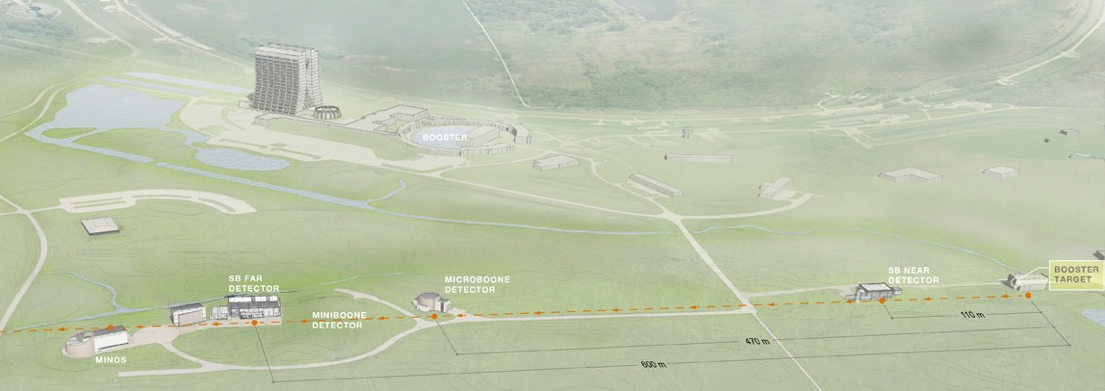 The anticipated program has liquid argon TPCs at there three baselines in the Booster Neutrino Beam.
The program may be able to discover or rule out νμ →νe   appearance, but it will say nothing about       disappearance.
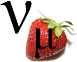 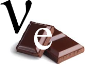 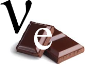 Jonathan Link
10